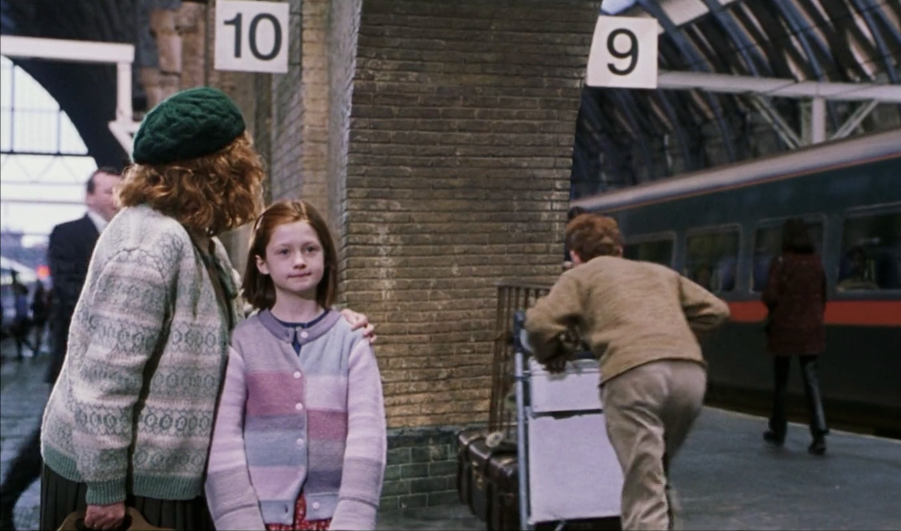 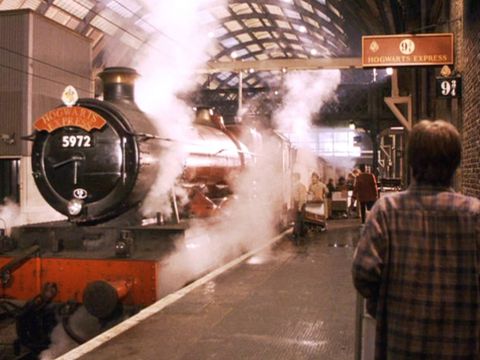 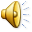 Il fait quel temps aujourd’hui?What is the weather like today?
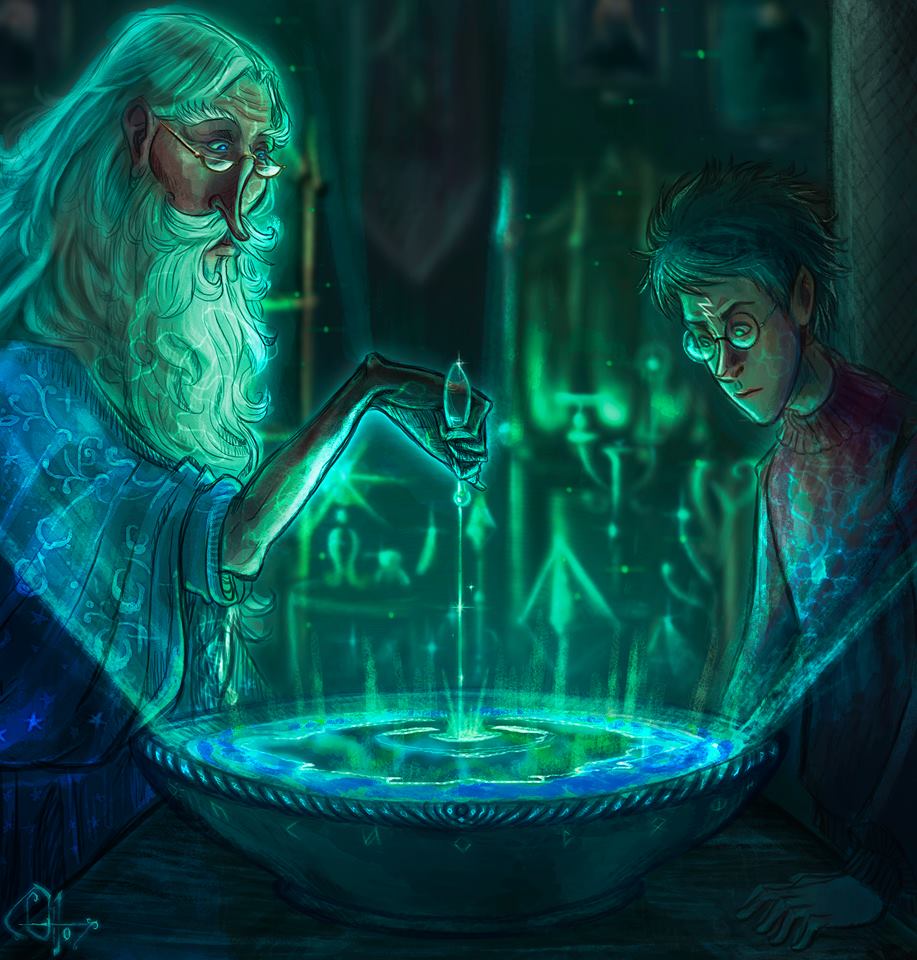 Il fait froid.
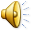 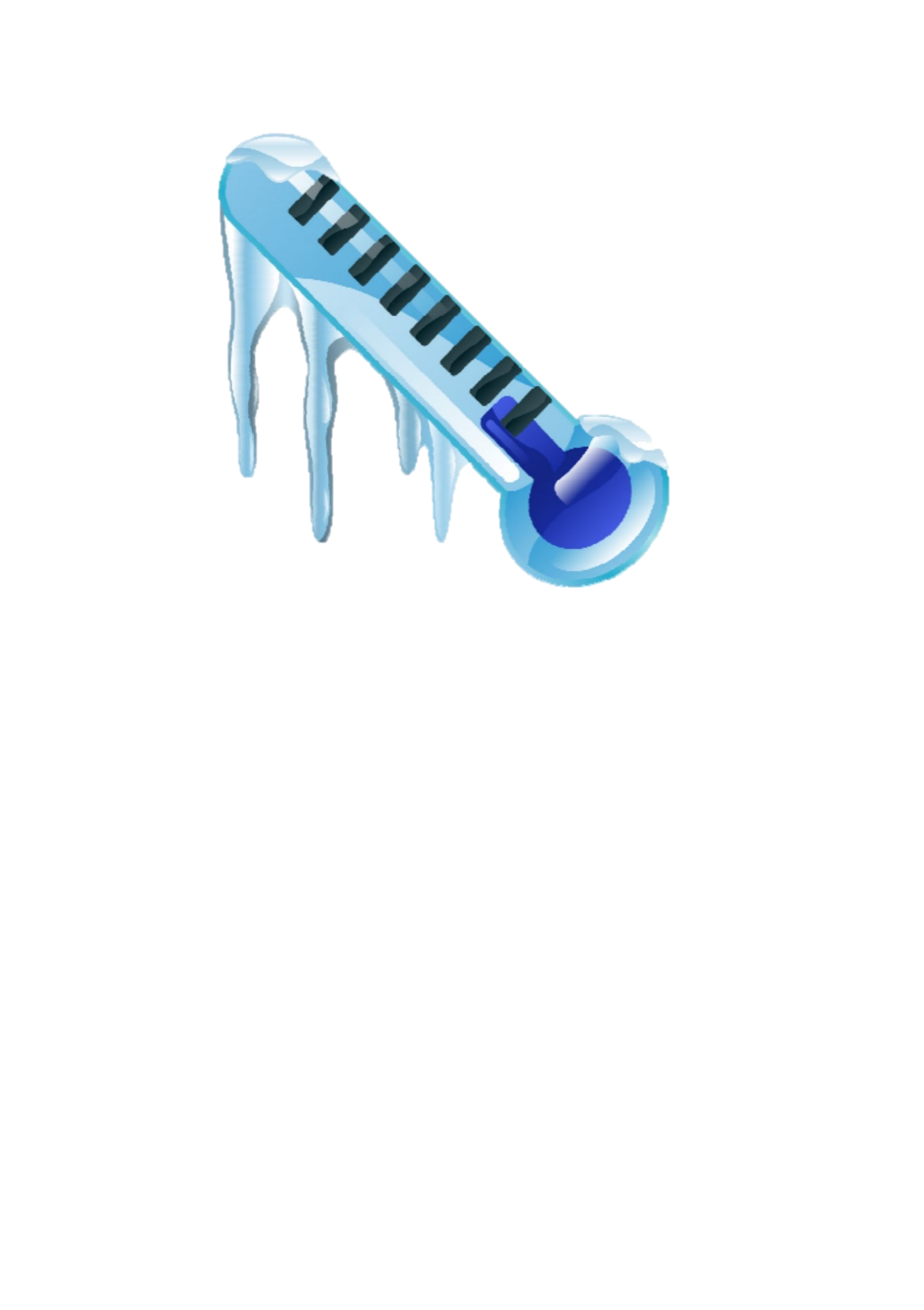 ll fait chaud.
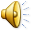 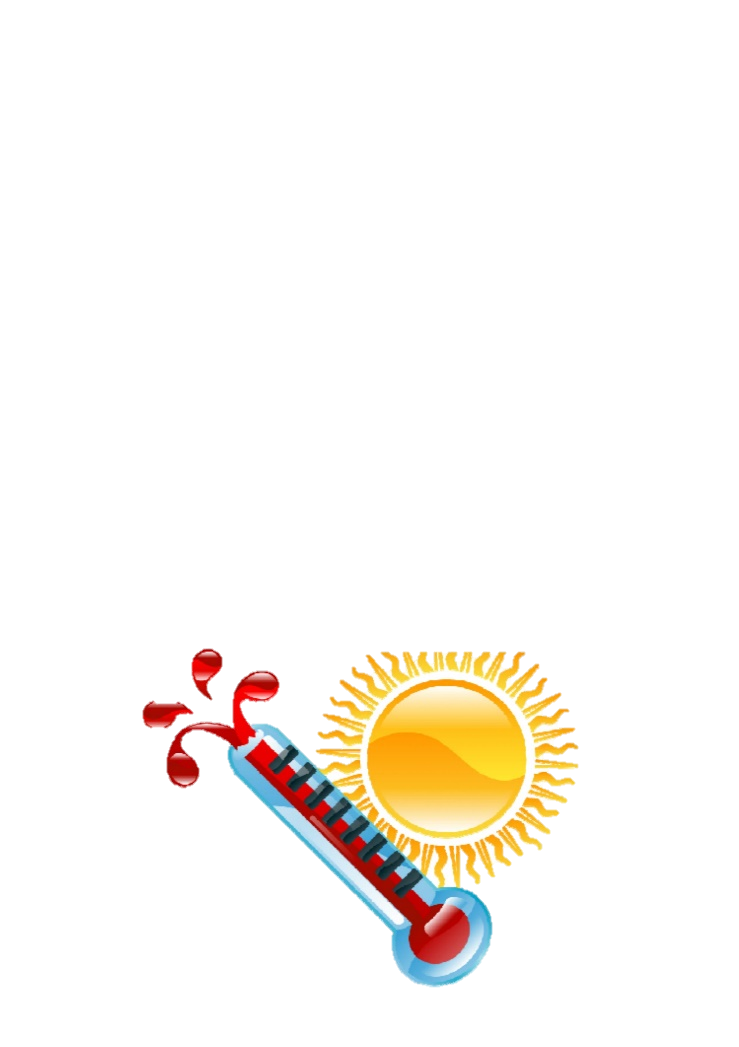 ll fait mauvais.
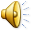 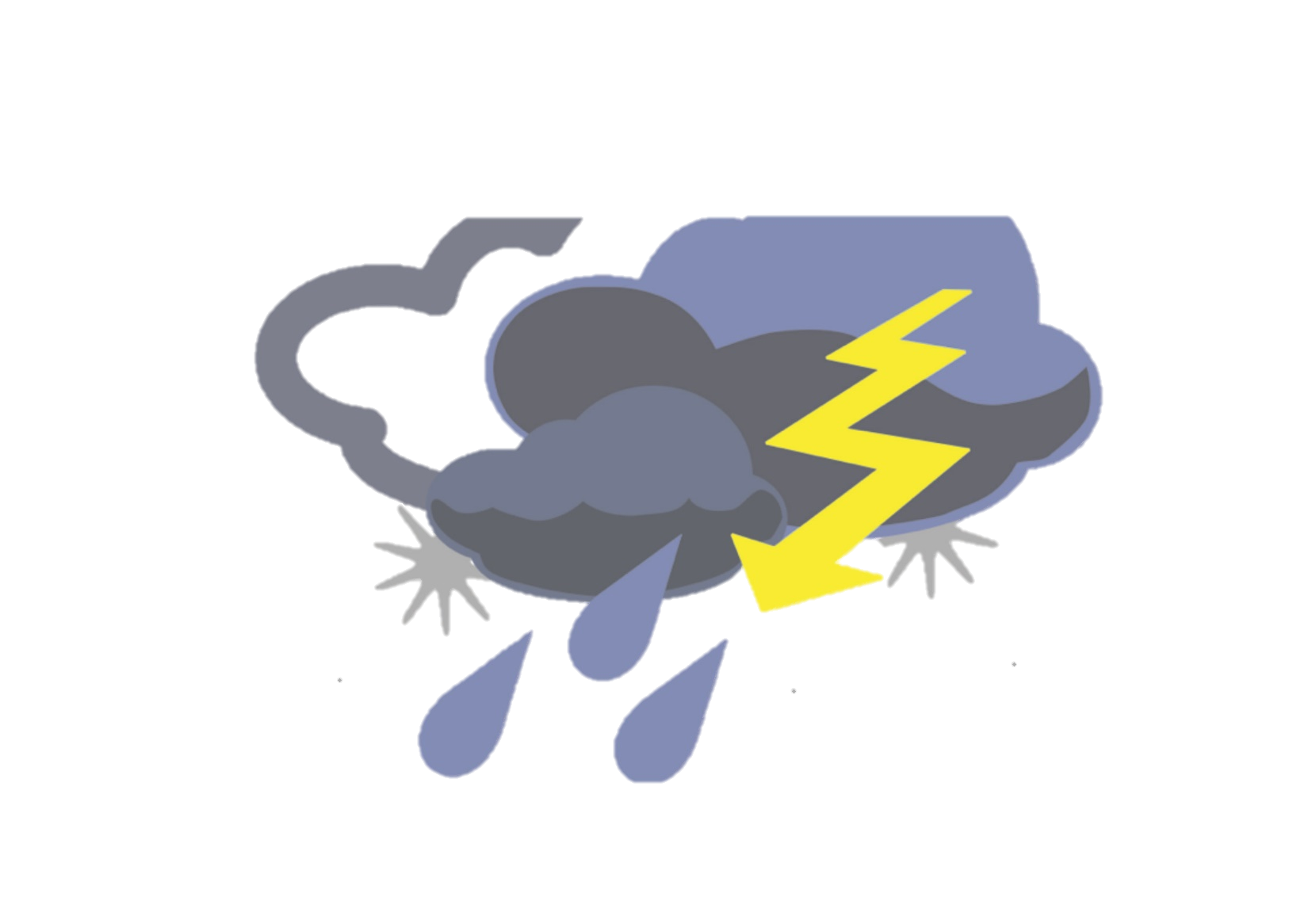 ll fait beau.
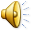 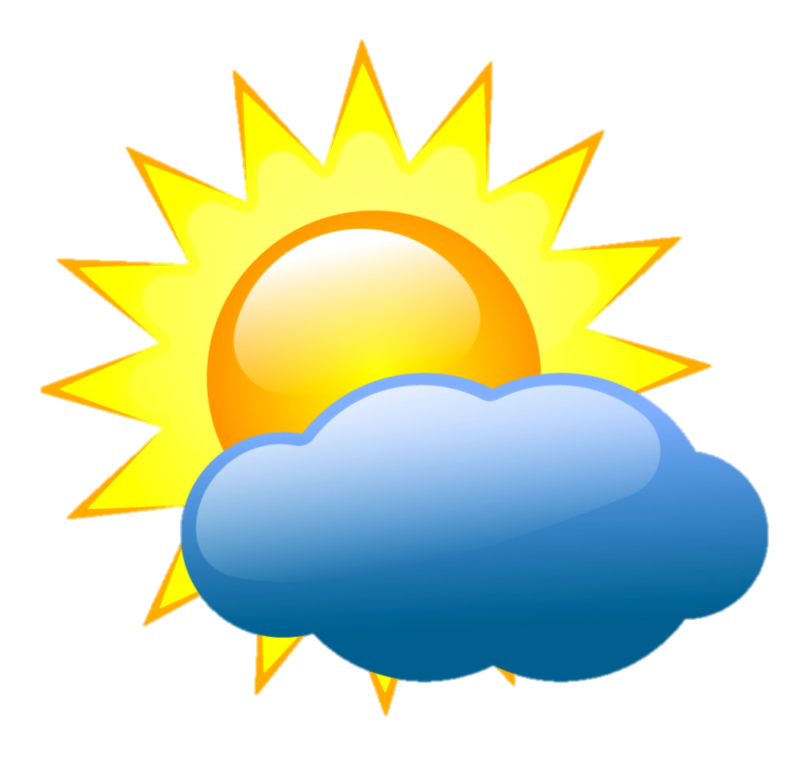 ll y a du soleil .
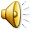 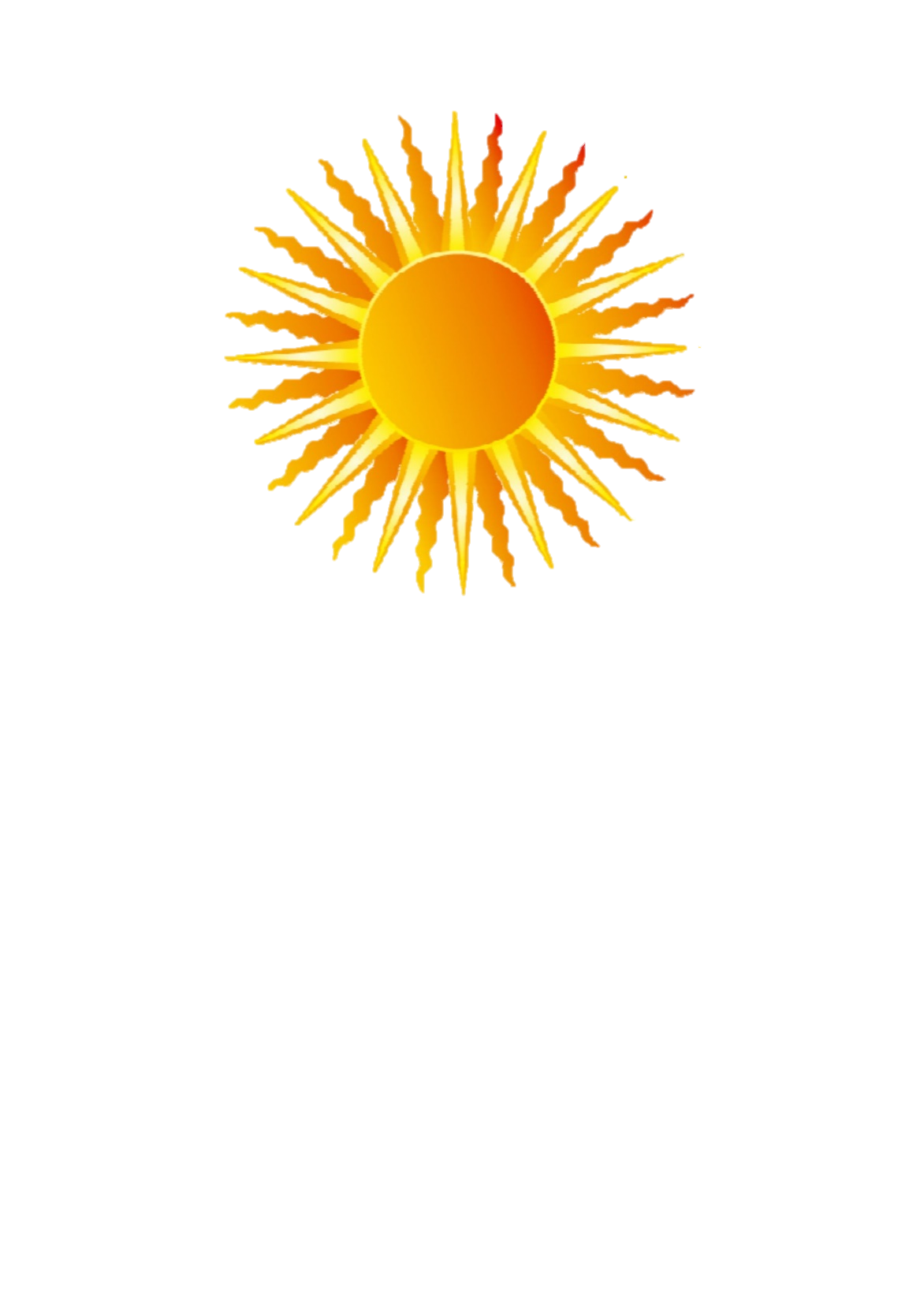 Il y a des nuages.
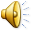 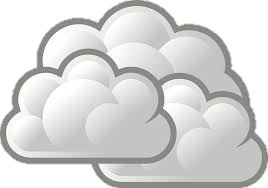 Il pleut.
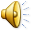 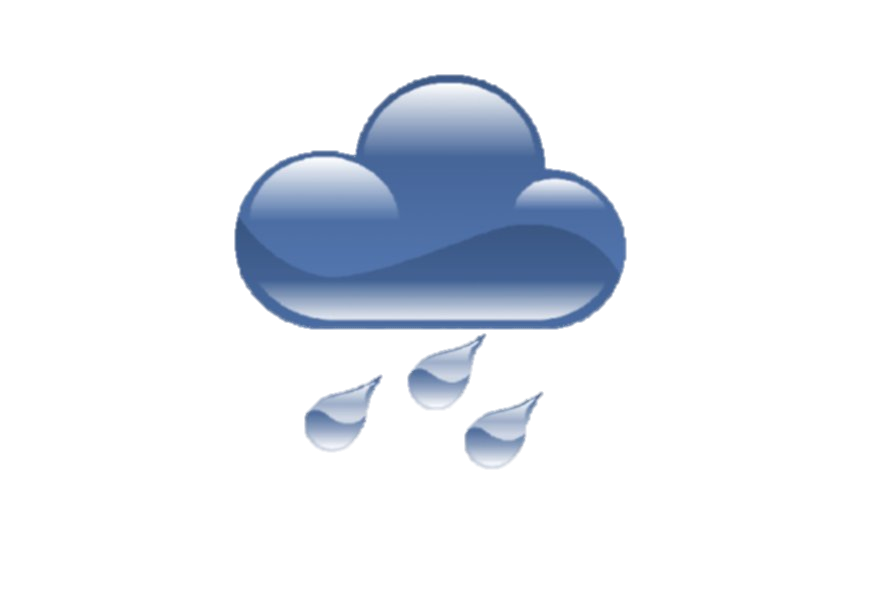 Il y a du vent.
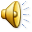 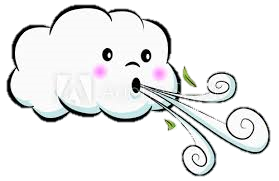 Il neige.
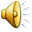 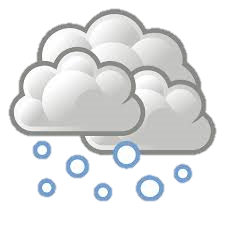 Il y a du brouillard.
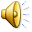 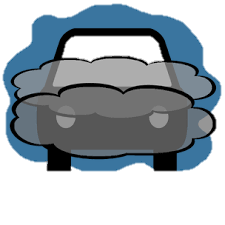 Il gèle.
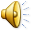 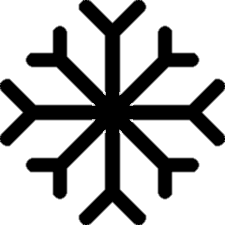 les vêtements
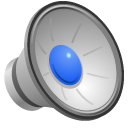 Clothing
porter = to wear
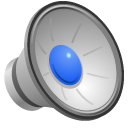 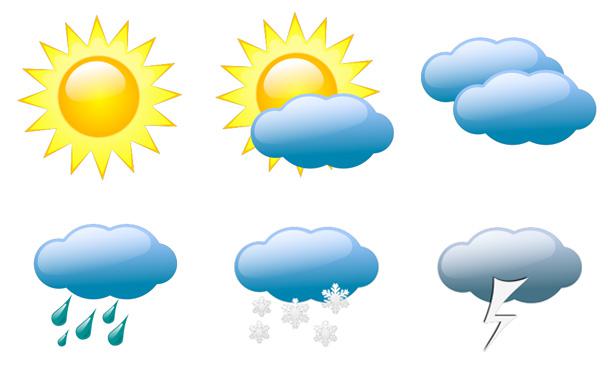 Qu’est-ce que tu portes quand il fait … ?
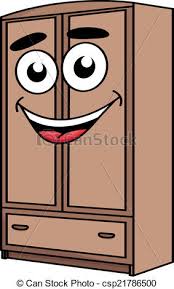 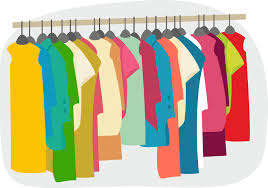 [Speaker Notes: What do you wear if (+weather)?]
Quand il fait froid, je porte un manteau.
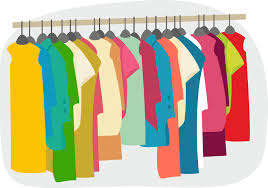 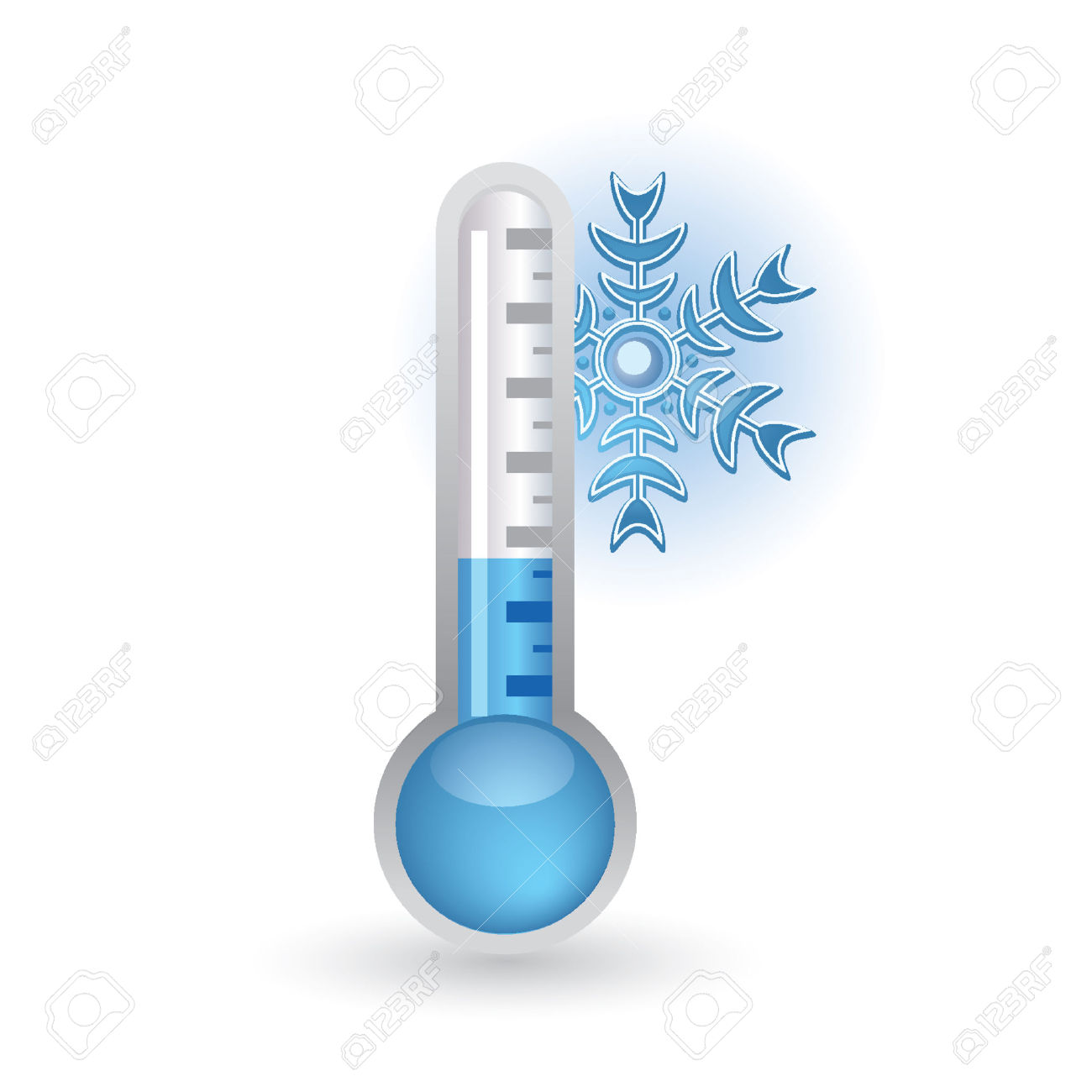 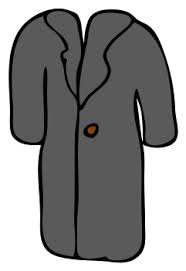 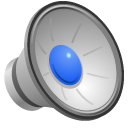 [Speaker Notes: If it is cold, I wear a coat.]
un chapeau
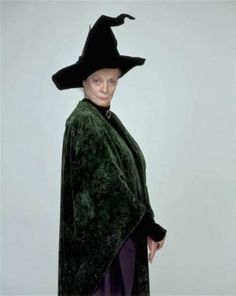 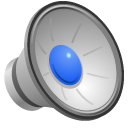 une cape
un tee-shirt
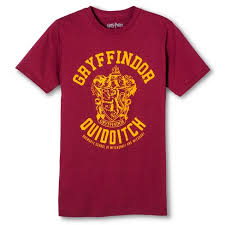 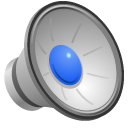 [Speaker Notes: t-shirt]
une chemise
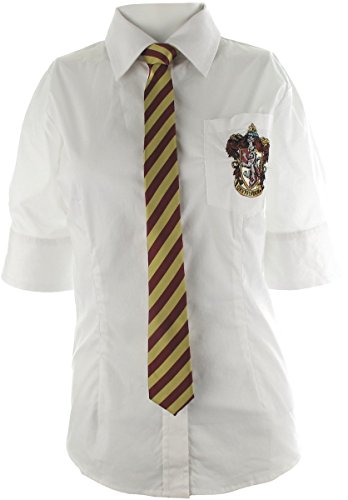 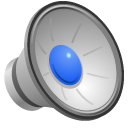 [Speaker Notes: shirt]
un pantalon
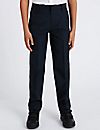 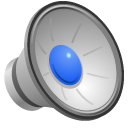 [Speaker Notes: trousers]
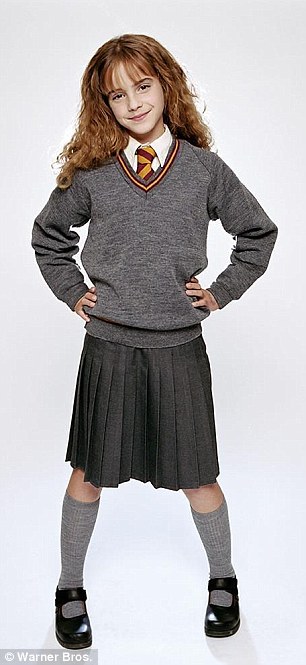 une jupe
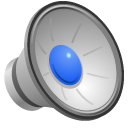 [Speaker Notes: skirt]
un short
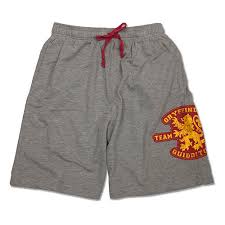 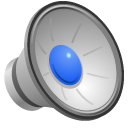 [Speaker Notes: shorts]
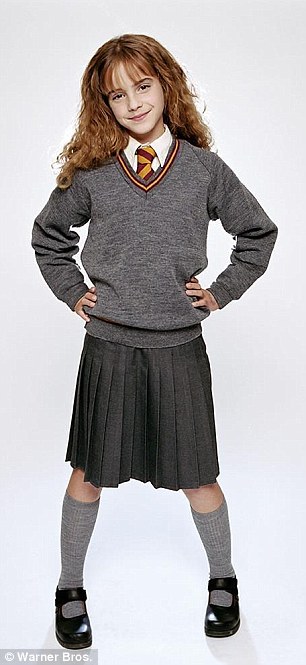 un pull
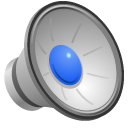 [Speaker Notes: sweater/pullover]
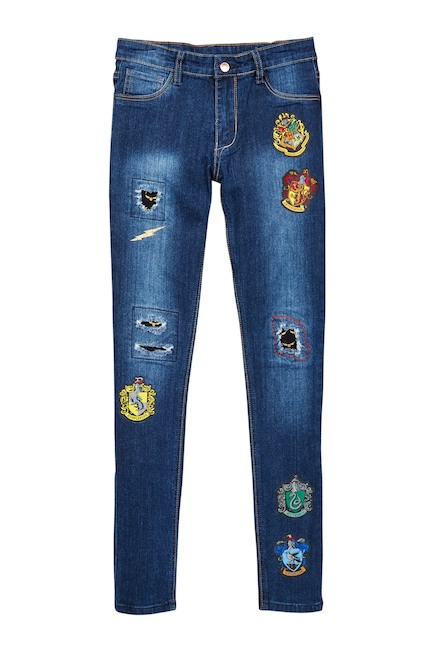 un jean
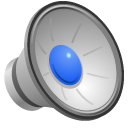 [Speaker Notes: jeans]
un cardigan
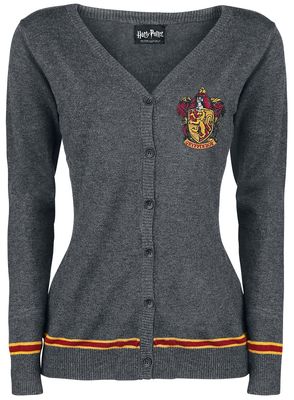 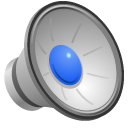 [Speaker Notes: cardigan]
une robe
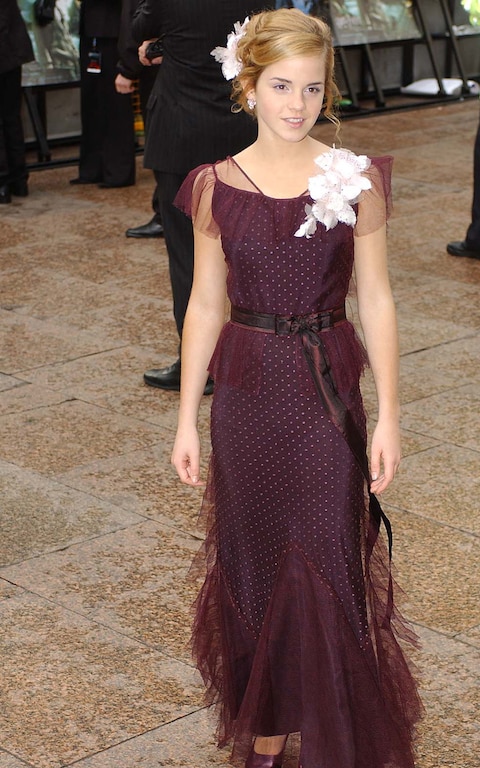 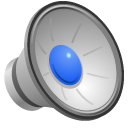 [Speaker Notes: dress]
un maillot de corps
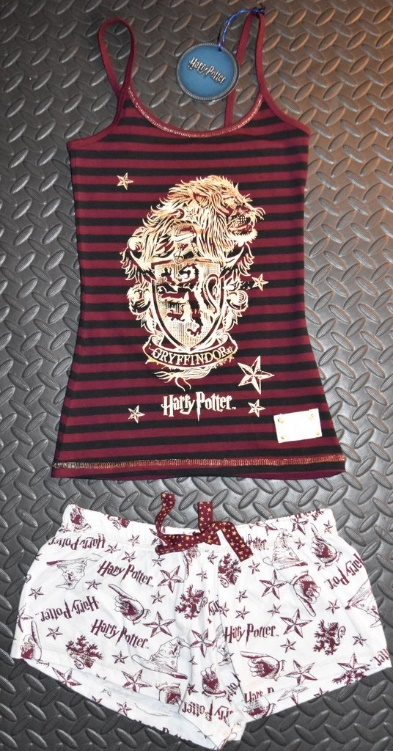 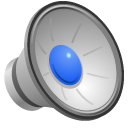 [Speaker Notes: vest]
des chaussettes
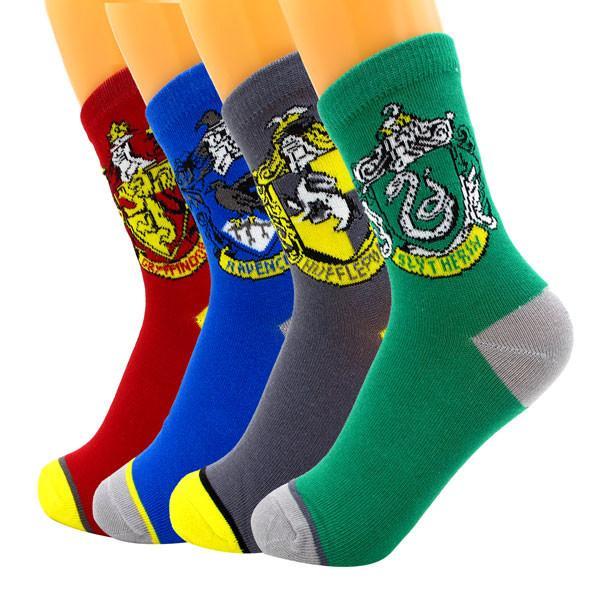 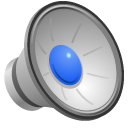 [Speaker Notes: socks]
un chapeau
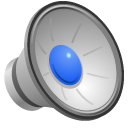 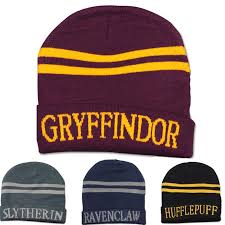 [Speaker Notes: hat]
une casquette
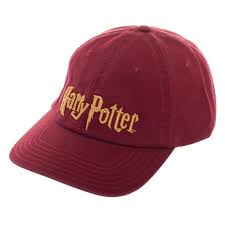 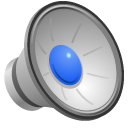 des gants
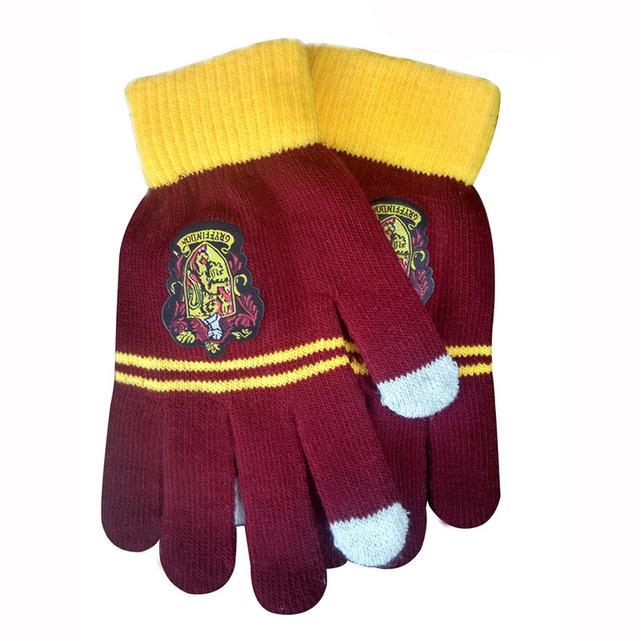 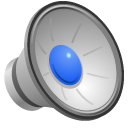 [Speaker Notes: gloves]
des baskets
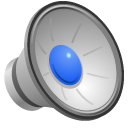 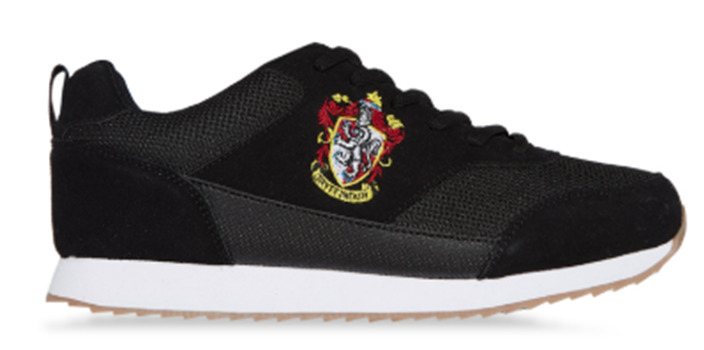 [Speaker Notes: trainers]
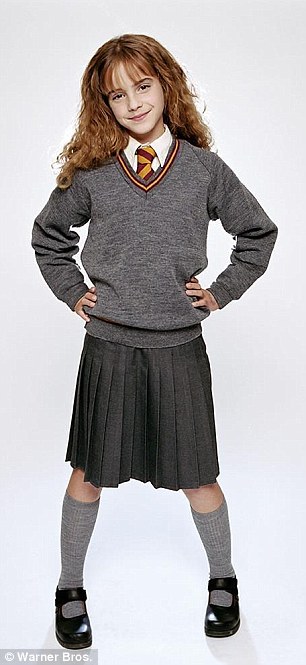 des chaussures
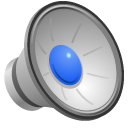 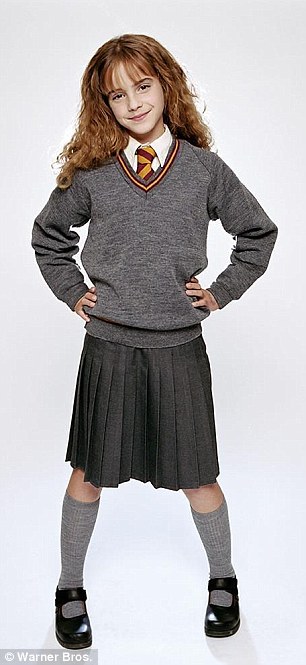 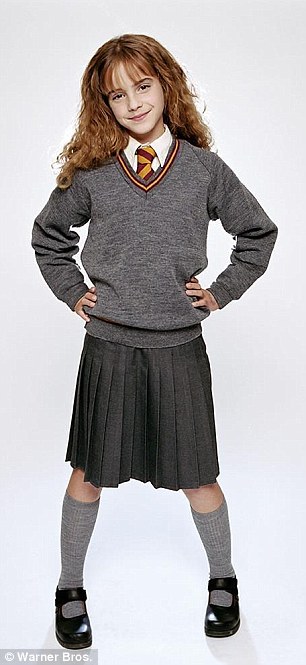 [Speaker Notes: shoes]
des bottes
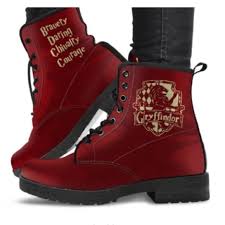 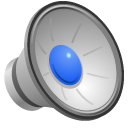 [Speaker Notes: boots]
des tongs
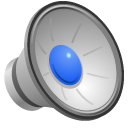 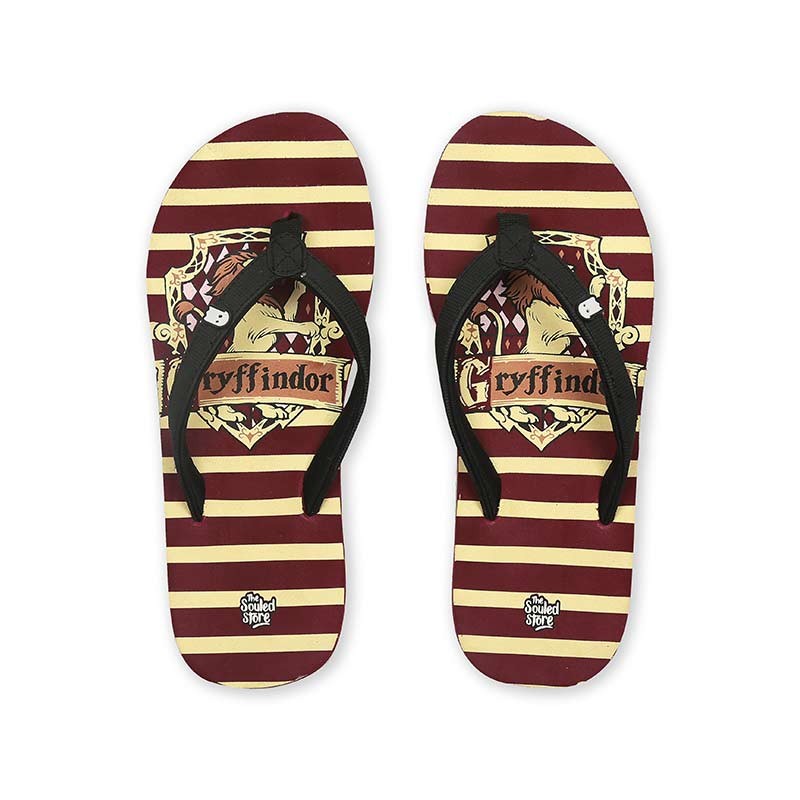 [Speaker Notes: flip flops]
des sandales
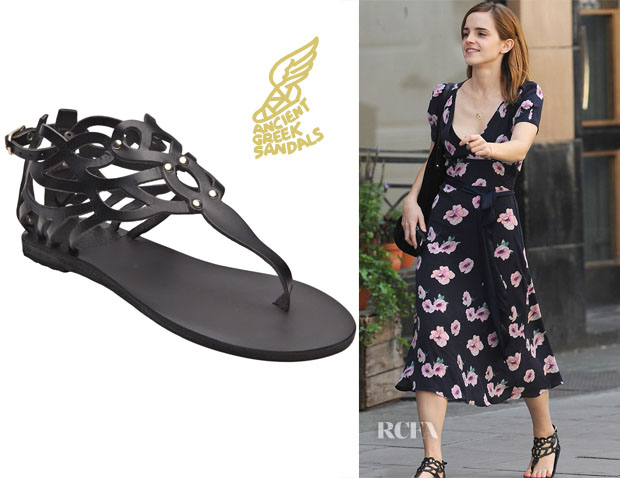 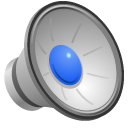 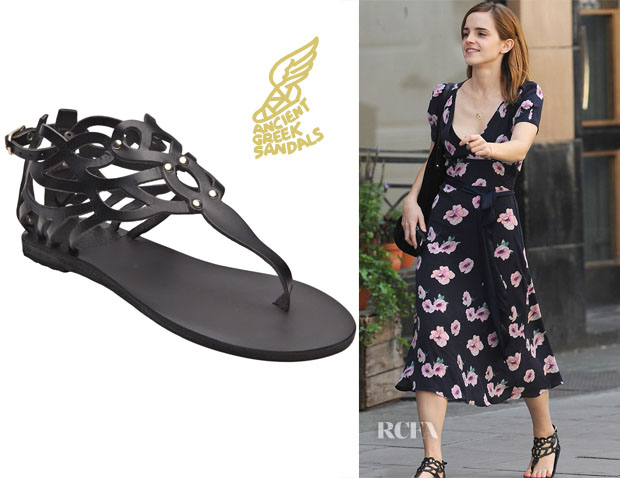 [Speaker Notes: sandals]
des chaussons
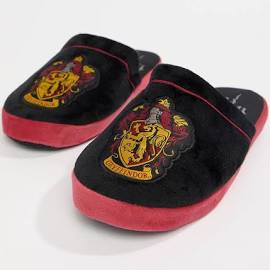 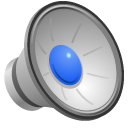 [Speaker Notes: slippers]
un peignoir
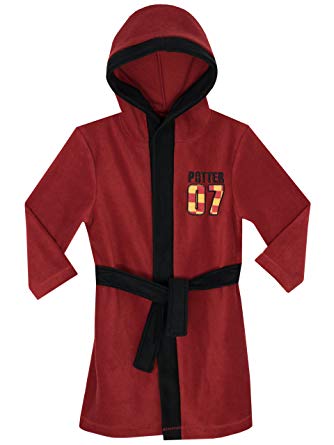 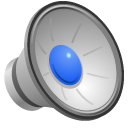 [Speaker Notes: dressing gown]
un pantalon de jogging
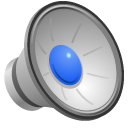 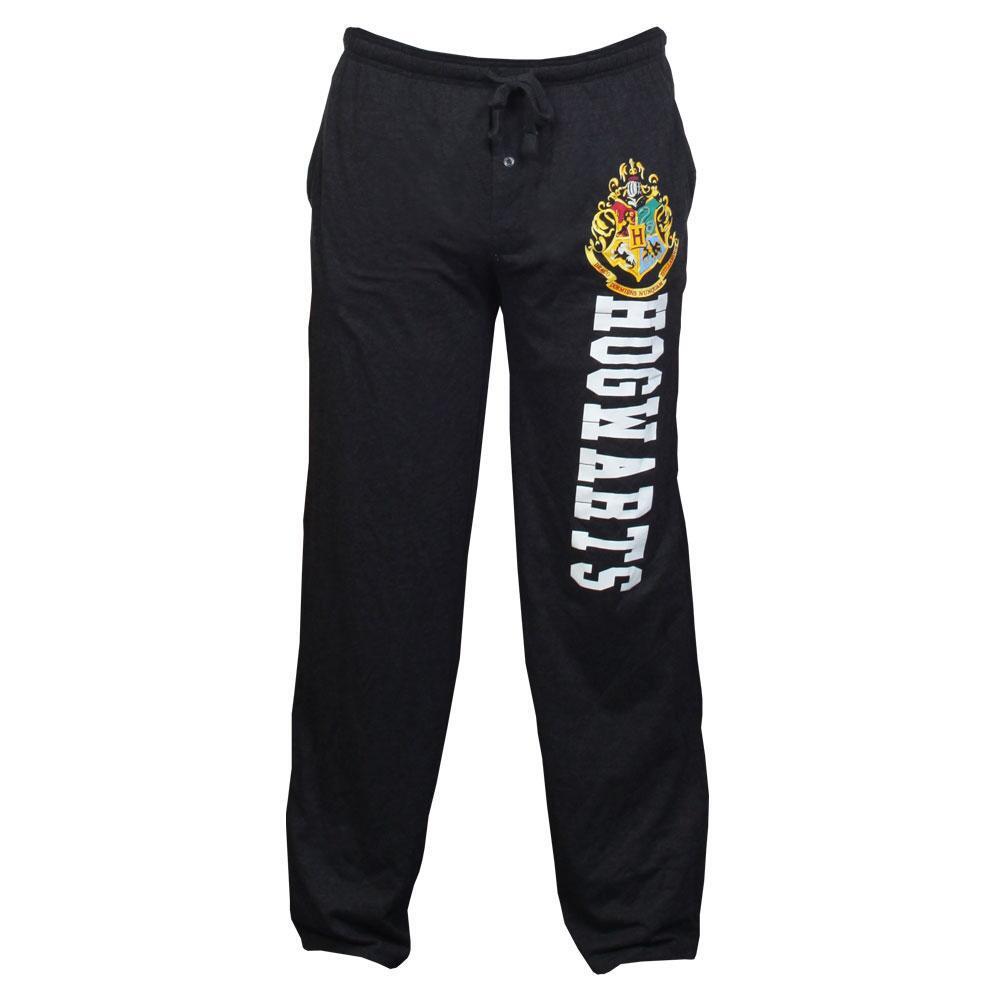 [Speaker Notes: joggers]
une cravate
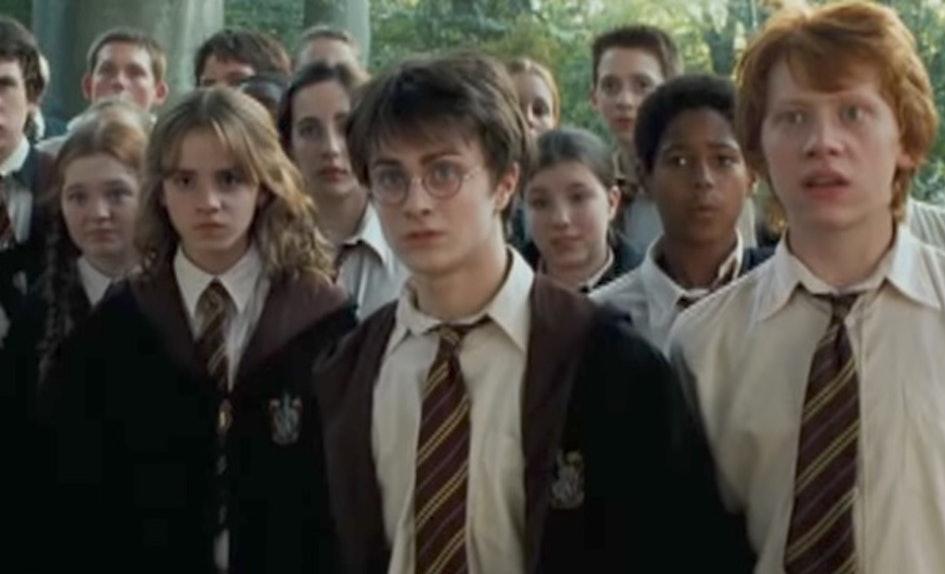 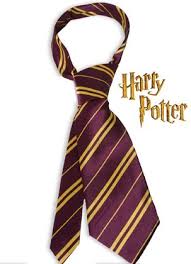 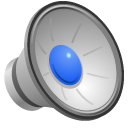 [Speaker Notes: tie]
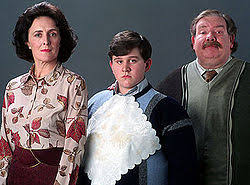 un chemisier
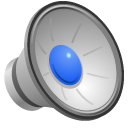 [Speaker Notes: blouse]
des lunettes
des lunettes (de soleil)
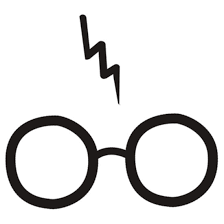 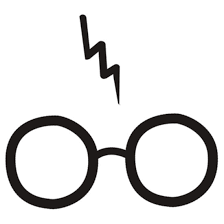 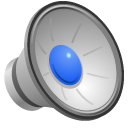 [Speaker Notes: las gafas = glasses
las gafas de sol = sunglasses]
un manteau
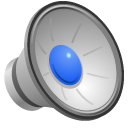 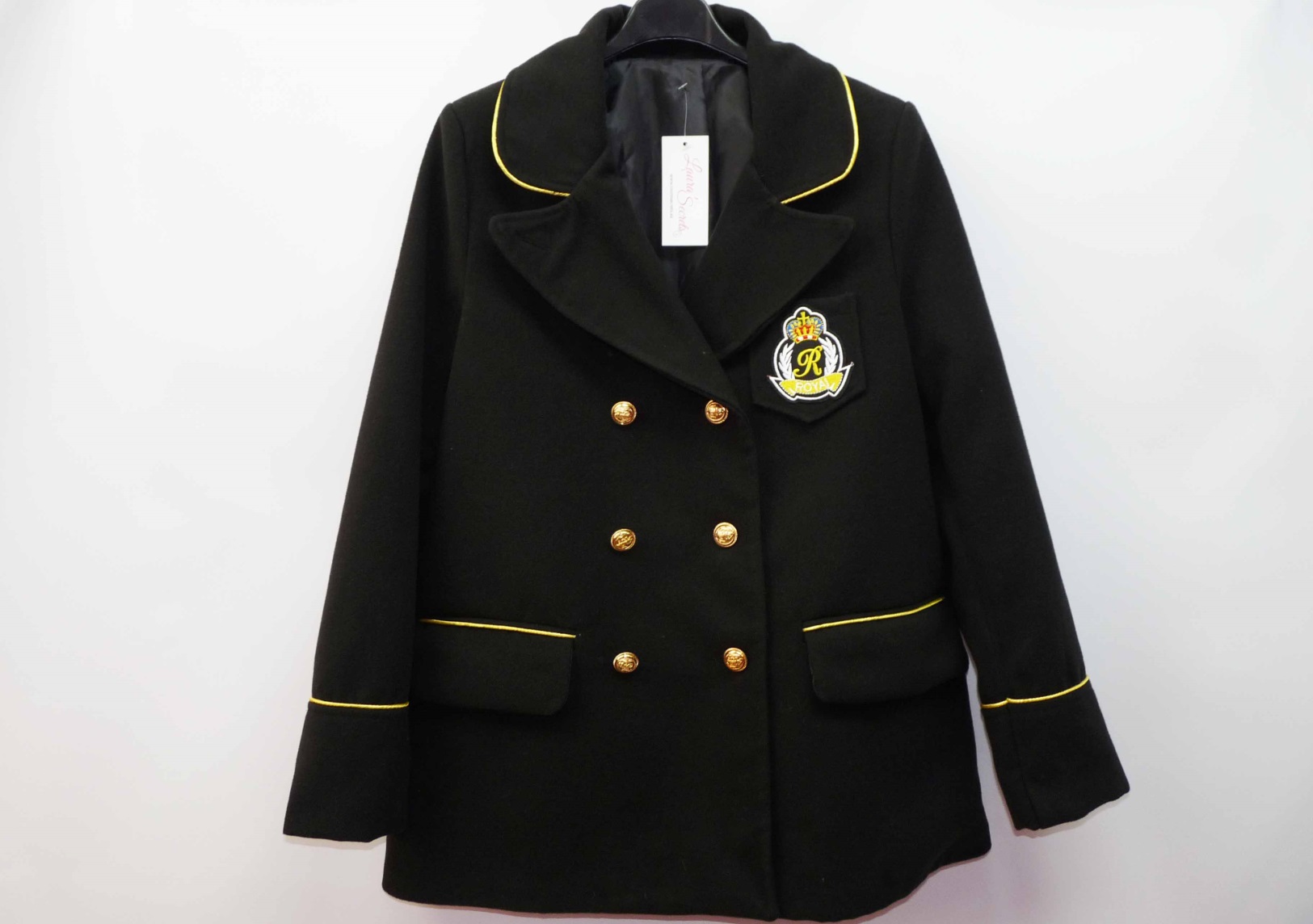 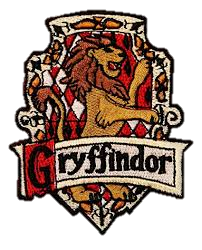 [Speaker Notes: coat]
une veste
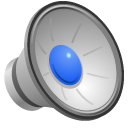 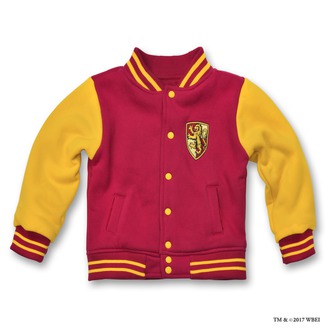 [Speaker Notes: jacket]
une écharpe
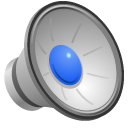 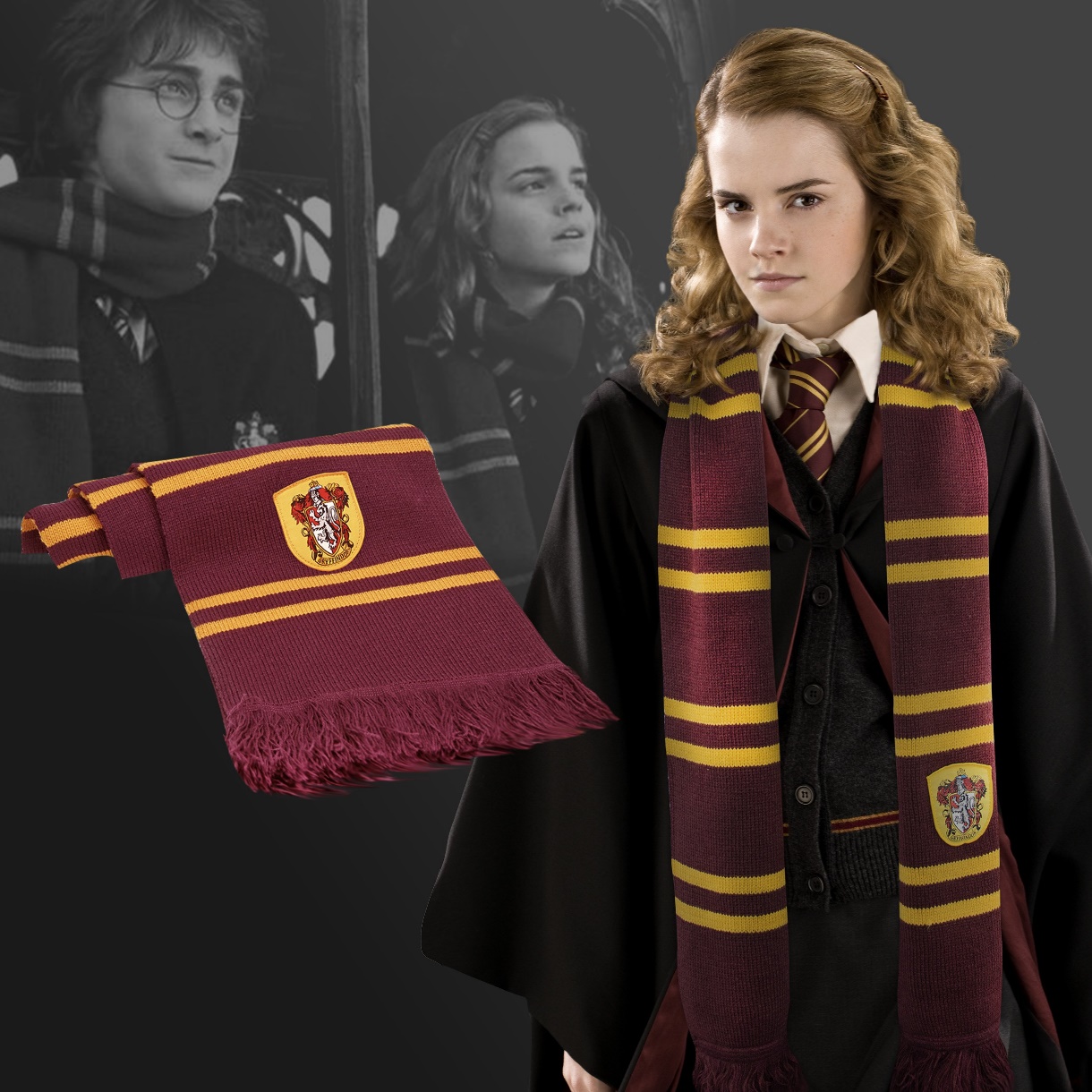 [Speaker Notes: scarf]
un costume
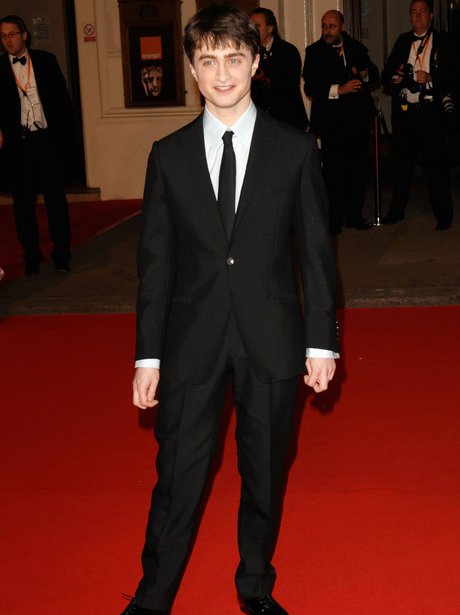 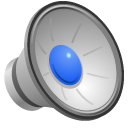 [Speaker Notes: suit]
un maillot de bain
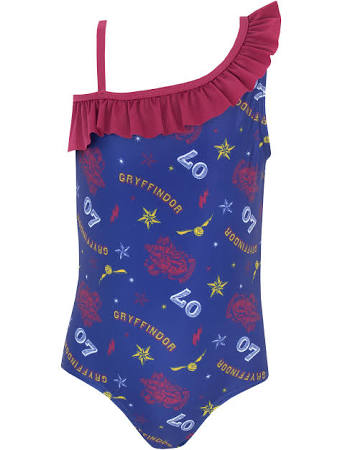 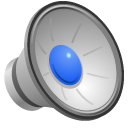 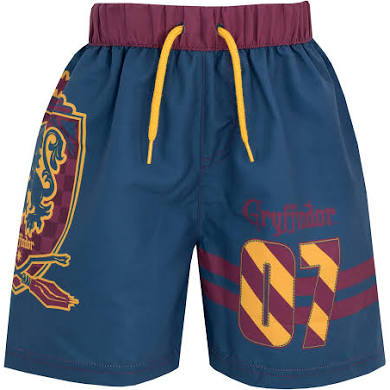 [Speaker Notes: swimsuit]
Qu’est-ce que tu portes en été/au printemps/en automne/en hiver?
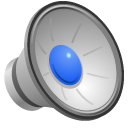 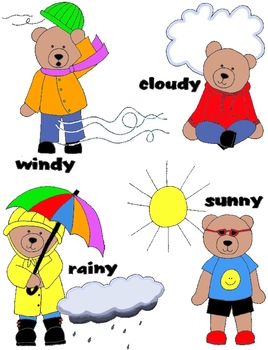 [Speaker Notes: What do you wear in spring/summer/fall/winter?]
Je porte une écharpe et des gants en hiver.
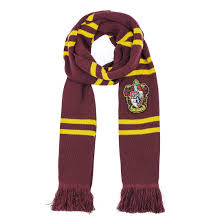 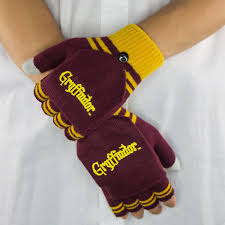 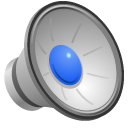 [Speaker Notes: In the winter, I wear a scarf and gloves.]
Il porte….(He wears)
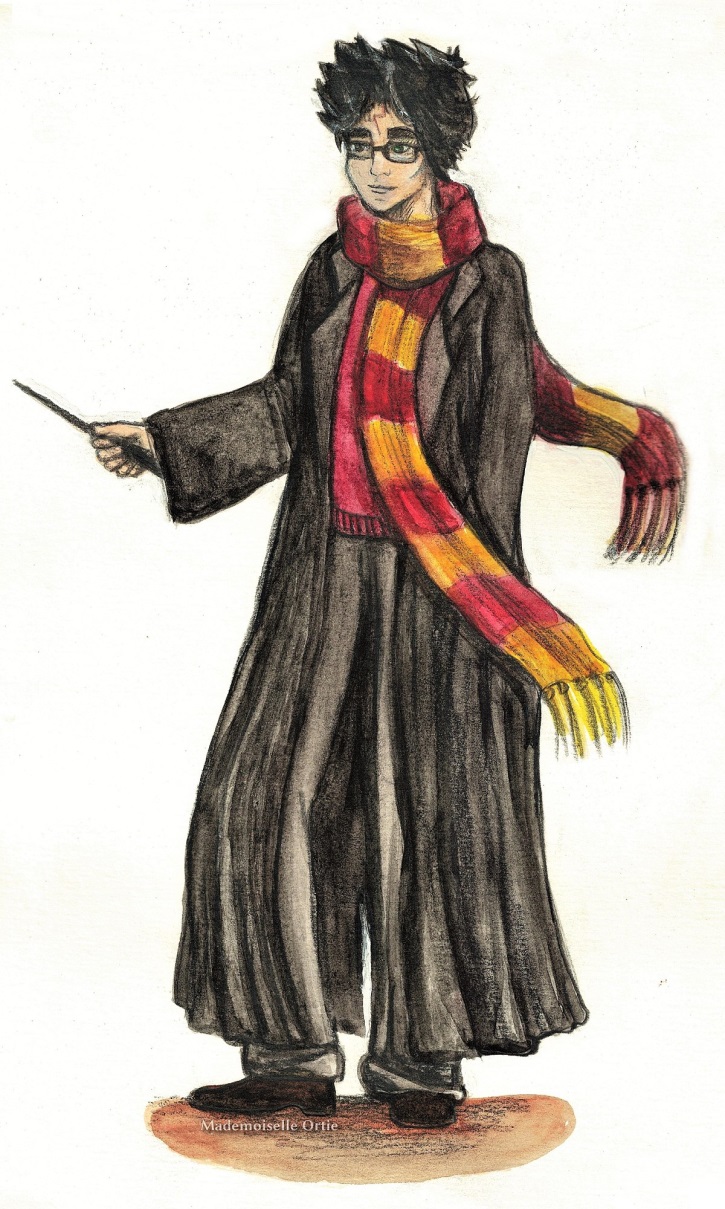 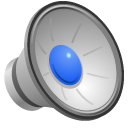 [Speaker Notes: He wears…]
Elle porte…(She wears)
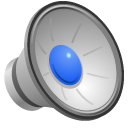 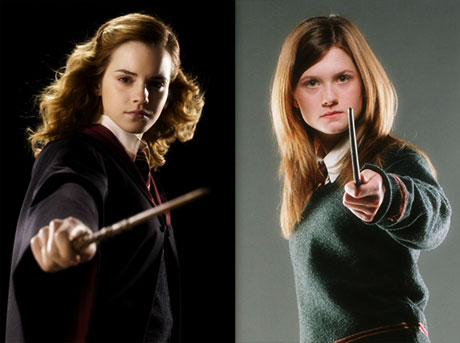 [Speaker Notes: She wears…]